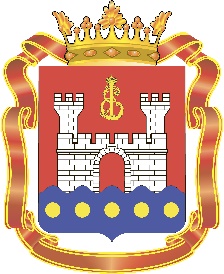 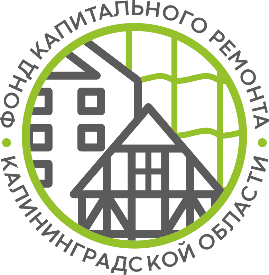 Правительство 
Калининградской области
Фонд капитального ремонта
Калининградской области
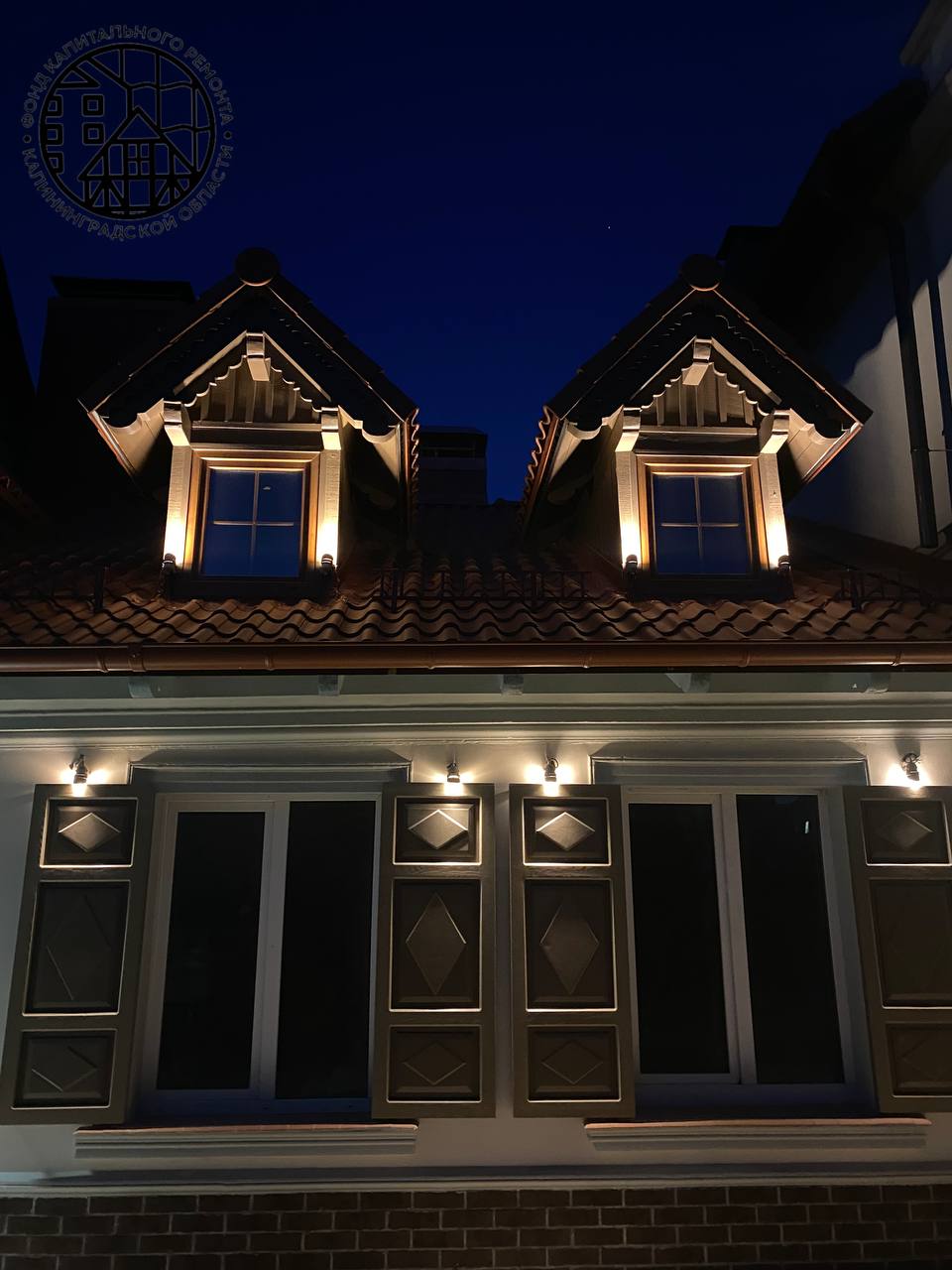 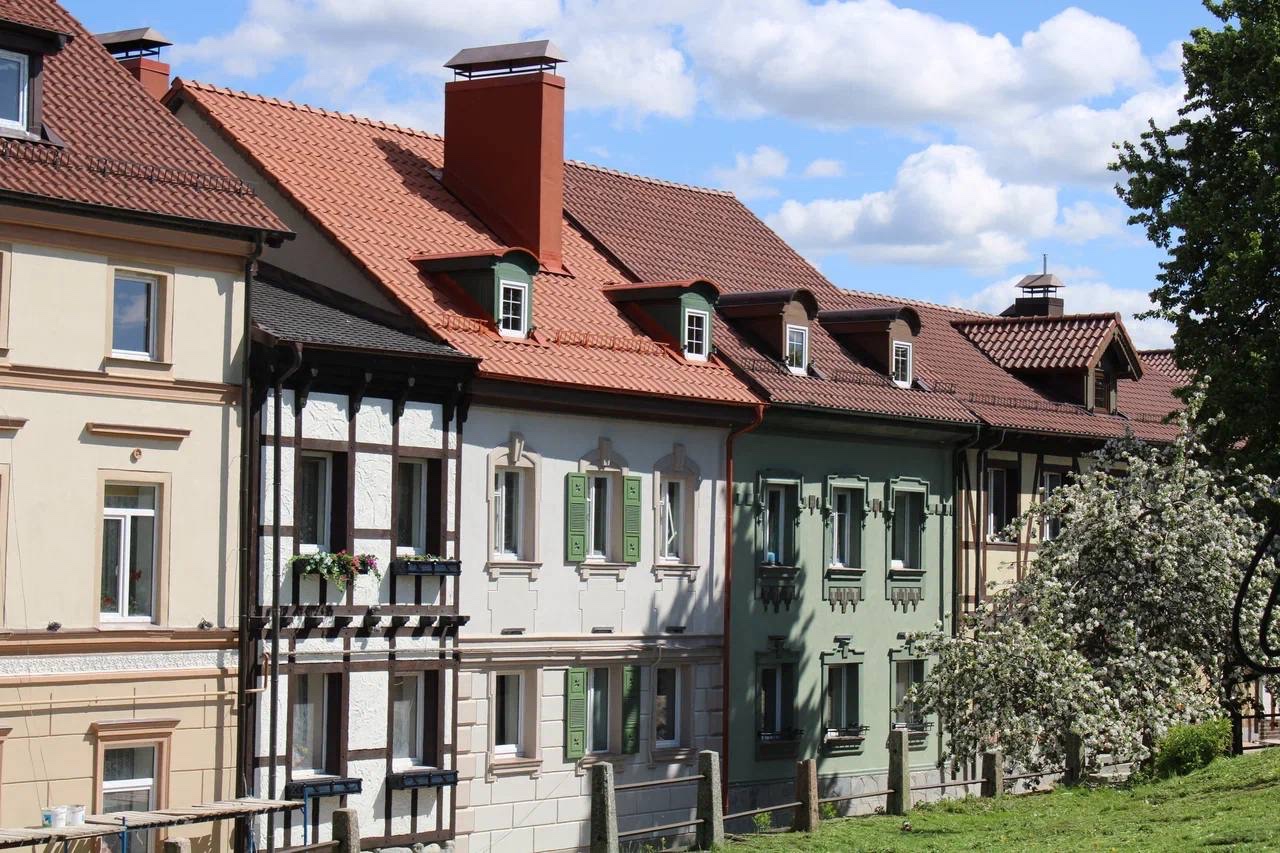 Капитальный ремонт многоквартирных домов, формирующих фонд капитального ремонта на специальных счетах
Докладчик: генеральный директор #ФКР39 Туркин Олег Алексеевич
ЦИФРЫ
#ДЕЛАЙКАПРЕМОНТПРАВИЛЬНО
Всего многоквартирных домов в регионе : 15 095  
                  на «общем котле» - 12 038 МКД
на специальных счетах – 2561 МКД
Прочие владельцы, в т ч УК

1326 МКД

51,77%
Владелец ФКР КО

1235 МКД

48,22%
ФИНАНСИРОВАНИЕ
#ДЕЛАЙКАПРЕМОНТПРАВИЛЬНО
МКД, получившие средства господдержки на проведение капремонта:
КП 2021 – 2023:  152 МКД - 1 млрд ₽
Условия:
ФКР (рег.оператор) – Заказчик работ

Определение подрядчика по условиям ПП615

Формирование НМЦ по стандартам Рег.оператора

Контроль хода выполнения работ Заказчиком + строй.контроль

Приемка выполненных работ – Заказчик, строй.контроль и уполномоченный собственник

Владелец специального счета - региональный оператор
*В случае недостаточности средств – возможно увеличение минвзноса или принятие решения о рассрочке ОКР с подрядчиком на этапе конкурсных процедур (условие рассрочки -  в проекте договора)
ФИНАНСИРОВАНИЕ
#ДЕЛАЙКАПРЕМОНТПРАВИЛЬНО
МКД, принявшие решение о проведении капремонта 
без участия средств господдержки (Рег.оператор владелец СС):
КП 2021 – 2023:
194 МКД – 300 млн ₽
Решения:
Заказчик работ - УК или уполномоченный собственник

Определение подрядчика на общем собрании собственников путем голосования

Формирование предельной стоимости - по предложению подрядчика*

Контроль хода работ - собственники помещений, 98% таких решений без СК

Приемка выполненных работ - уполномоченным собственником

Инженер Фонда выезжает на объект после приемки работ для контроля объема (Рег.оператор владелец СС):
*В случае недостаточности средств - рассрочка ОКР с подрядчиком, срок и сумма прописаны в договоре
ПРОБЛЕМЫ
#ДЕЛАЙКАПРЕМОНТПРАВИЛЬНО
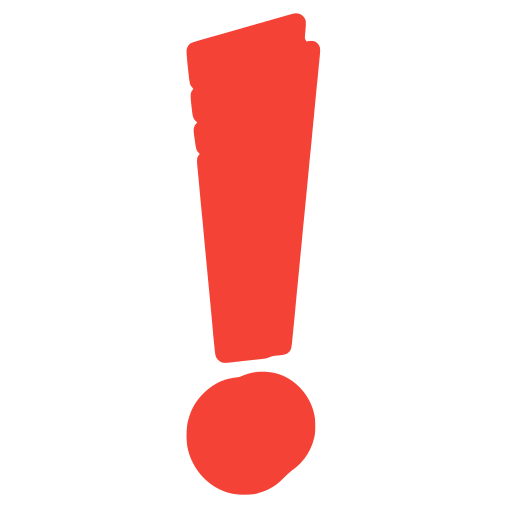 Проведение текущего ремонта
Дробление капитального ремонта на долгие этапы
Переход на «общий котел» при балансе «0» после проведения мелких работ
Отсутствие возможности привлечения заемных средств
Иные нарушения: непредоставлением отчетов, документации, неперечисление средств по решению ОМС, собственников                 долгие судебные споры
ОКН дома-памятники
Текущий/капитальный ремонт
Текущий ремонт (замена/ремонт 1 элемента): 

комплекс работ (услуг), проводимых в рамках содержания общего имущества МКД, связанных с восстановлением потерявших в процессе эксплуатации функциональную способность частей многоквартирного дома, на аналогичные или иные, улучшающие показатели до их нормативного состояния, когда объем таких работ 
не превышает 30% от ремонтируемого имущества
Капитальный ремонт : 

ремонт, обеспечивающий восстановление исправности, полного или близкого к полному восстановлению ресурса с заменой или восстановлением любых частей, включая базовые.
Стоимость всех одновременно заменяемых элементов 
 БОЛЕЕ 30% 
от стоимости ремонтируемого имущества
ГОСТ Р 56535-2015 работы составляют 
МЕНЕЕ 30% 
от стоимости капитального ремонта
#ДЕЛАЙКАПРЕМОНТПРАВИЛЬНО
Примеры
г. Калининград, ул. Гагарина, д. 1
Предложение УК по ремонту лифта + решение собственников – замена платы привода дверей
Не установлены характер повреждения и ремонтопригодность
Нет справки от специализированной организации о неисправности платы
Стоимость элемента составляет <30%  от стоимости лифта
Итог: нецелевое использование средств, 138 970 рублей направлены на текущий ремонт лифта
г. Калининград, ул. Беланова, д. 89
УК не перечислила деньги в ФКО КО по решению собственников, не передала документы, связанные с формированием фонда капитального ремонта на с/с
ИТОГ:
Собственники самостоятельно восстанавливают платежные документы с 2015 года
В ходе судебный процесса между ФКР и УК,  последняя объявила себя банкротом
ФКР КО получен исполнительный лист и направлен конкурсному управляющему для исполнения решения суда
Средств на проведение капремонта у собственников нет
г. Калининград, ул. Колхозная, д. 22, д. 24, д. 24а, д. 24В
Правление ТСЖ самоустранилось: денежные средства в «общий котел» не переведены; документы, связанные с формированием фонда капитального ремонта на с/с не переданы
ИТОГ:
Денежные средства со специального счета МКД списаны по обязательствам ТСЖ
Собственники самостоятельно восстанавливают платежные документы с 2015 года
Претензионная работа ФКР КО с банком, в котором открыт специальный счет
Далее - подача искового заявления в суд
Капитальный ремонт не проведен в срок
Предложения
#ДЕЛАЙКАПРЕМОНТПРАВИЛЬНО
Развитие региональных ассоциаций специальных счетов
Изменения в ЖК РФ: владелец специального счета ТОЛЬКО региональный оператор
Изменения в ЖК РФ: региональный оператор может закрывать специальные счета иных владельцев и перечислять остатки средств, при наличии решения ОМС, собственников помещений в МКД
Обязанность по включение расходов на текущий ремонт и содержание внести в бюджет УК
Привлечение иных источников финансирования: кредитование, займ, факторинг
Включение в ГОСТ перечня быстроизнашиваемых частей лифта для текущего ремонта и 
       указание работ, относящихся к капремонту
Изменения в ЖК: возможность приоритетного ремонта системы пожаротушения, дымовых и вент. каналов по аналогии с ремонтом лифтового оборудования и системы газоснабжения 
Программа по федеральному финансированию домов-памятников
Расширение программы по федеральному финансированию энергоэффективных работ и устройства доступной среды
МКД – ОКН: Шота Руставели, 4
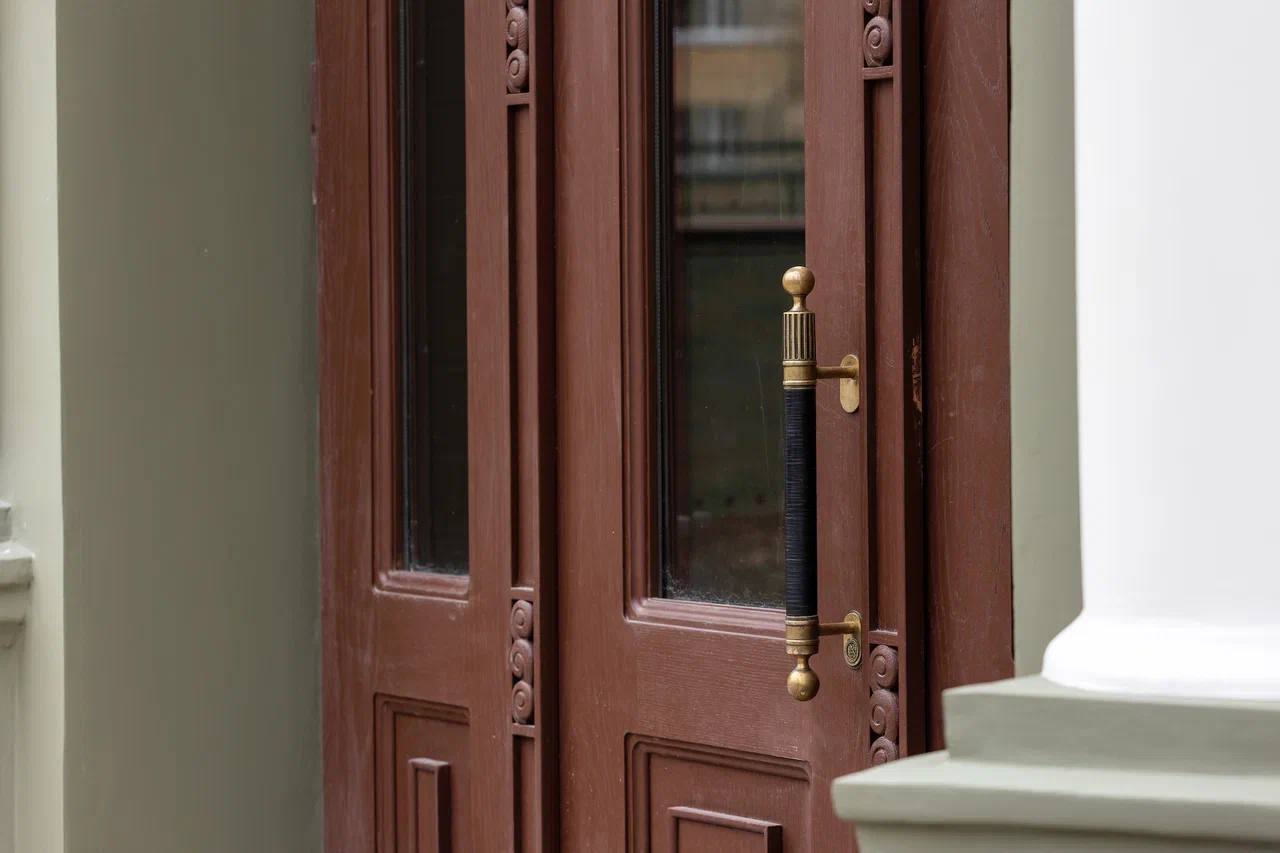 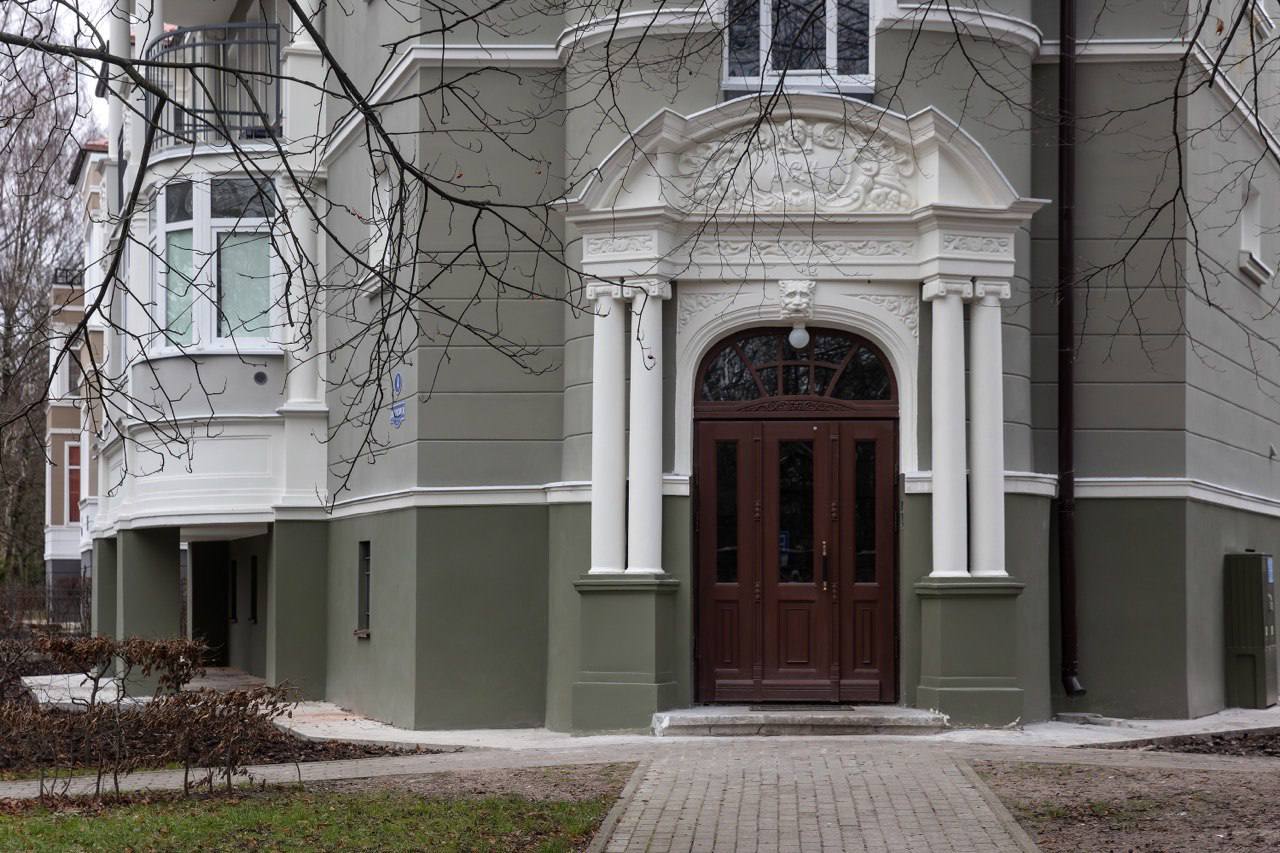 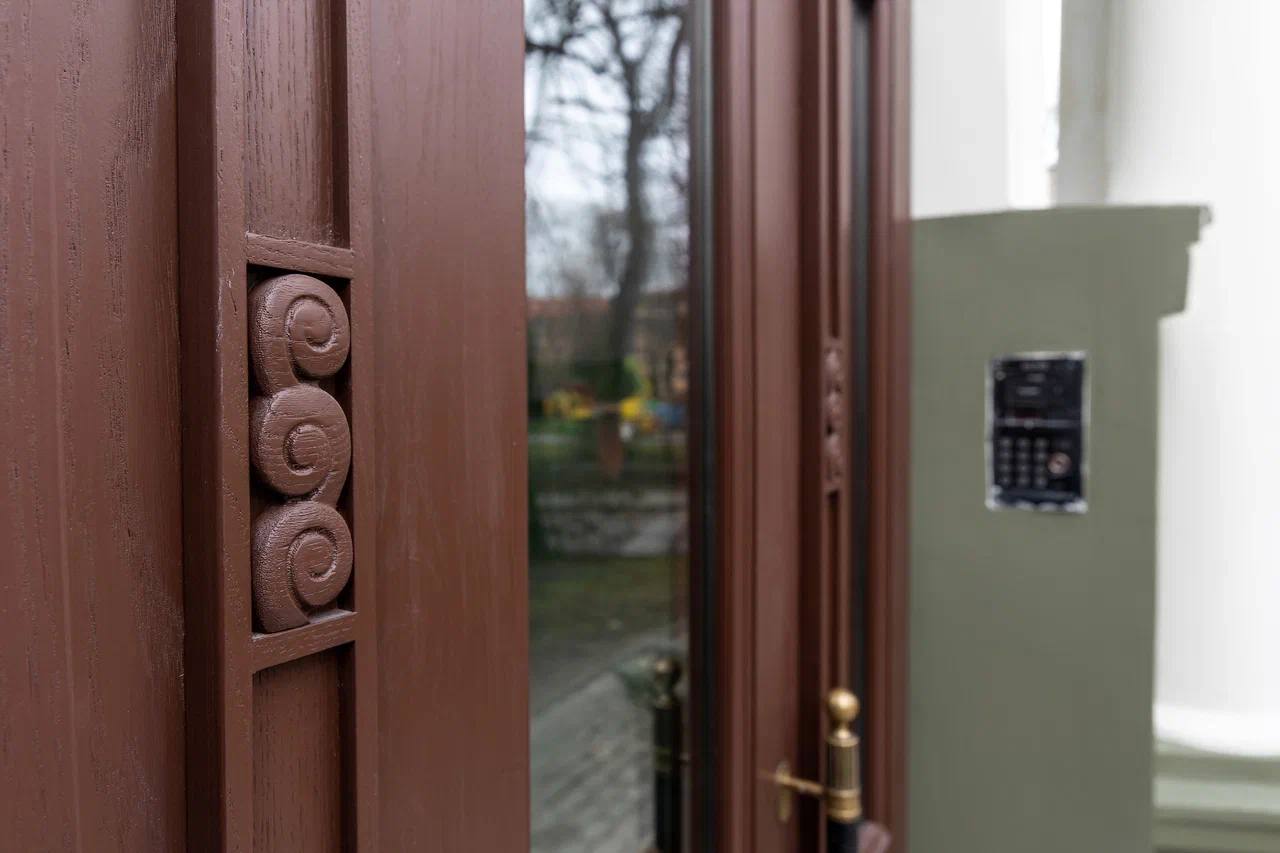 #ДЕЛАЙКАПРЕМОНТПРАВИЛЬНО
ЧЕРНЯХОВСК (ОКН)
#ДЕЛАЙКАПРЕМОНТПРАВИЛЬНО
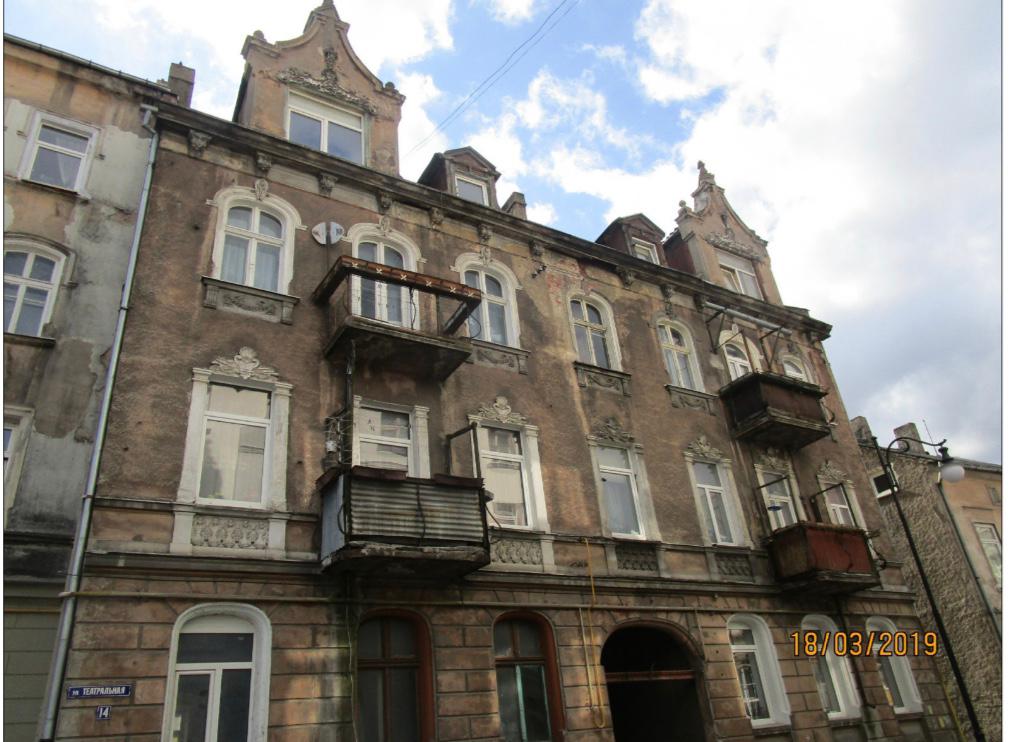 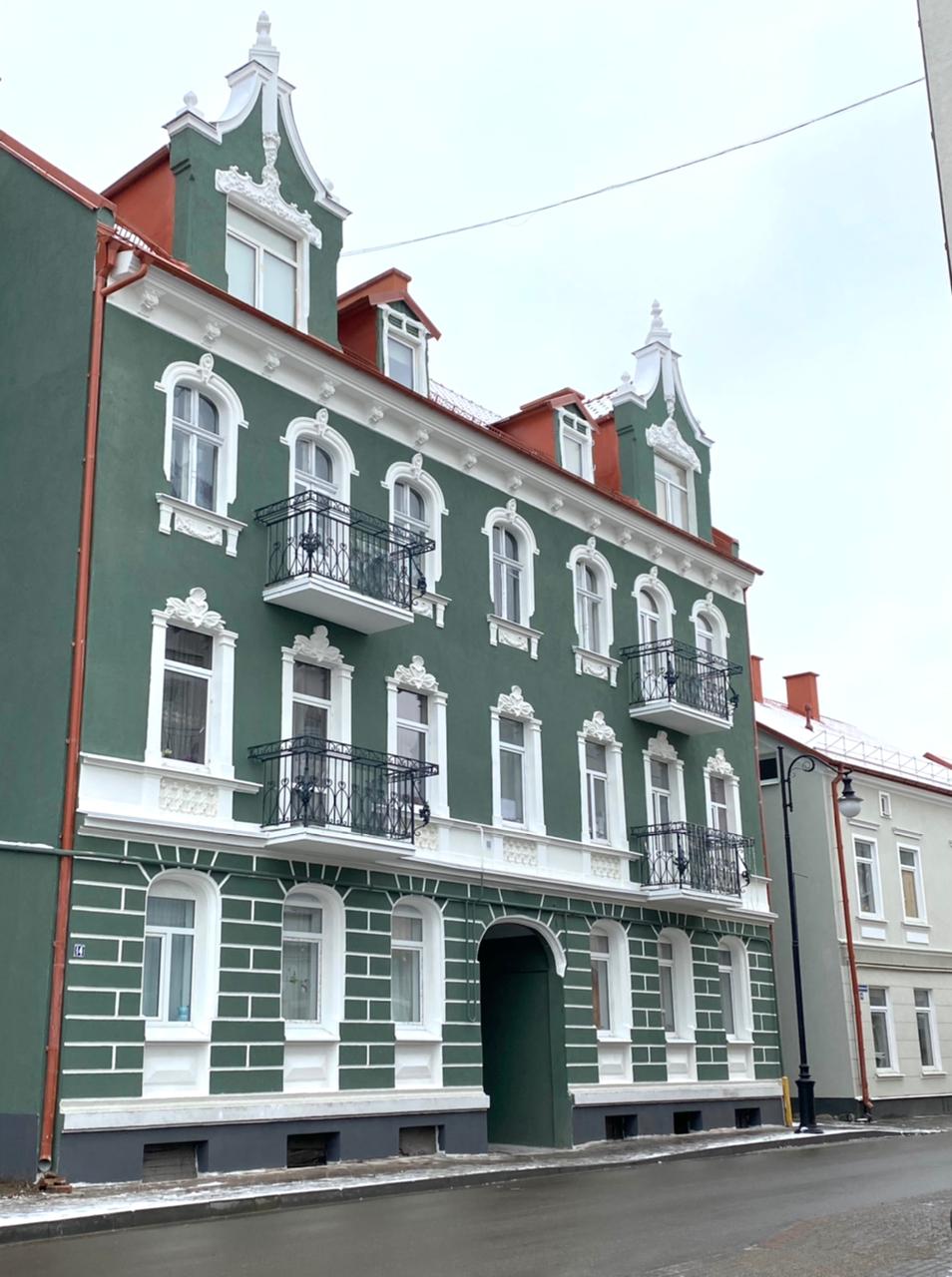 ПОСЛЕ
УЛ. ТЕАТРАЛЬНАЯ
ДО
КАЛИНИНГРАД (+30% к стоимости продажи  жилья)ПРЕОБРАЖЕНИЕ СОВЕТСКОЙ ТИПОВОЙ ЗАСТРОЙКИ
#ДЕЛАЙКАПРЕМОНТПРАВИЛЬНО
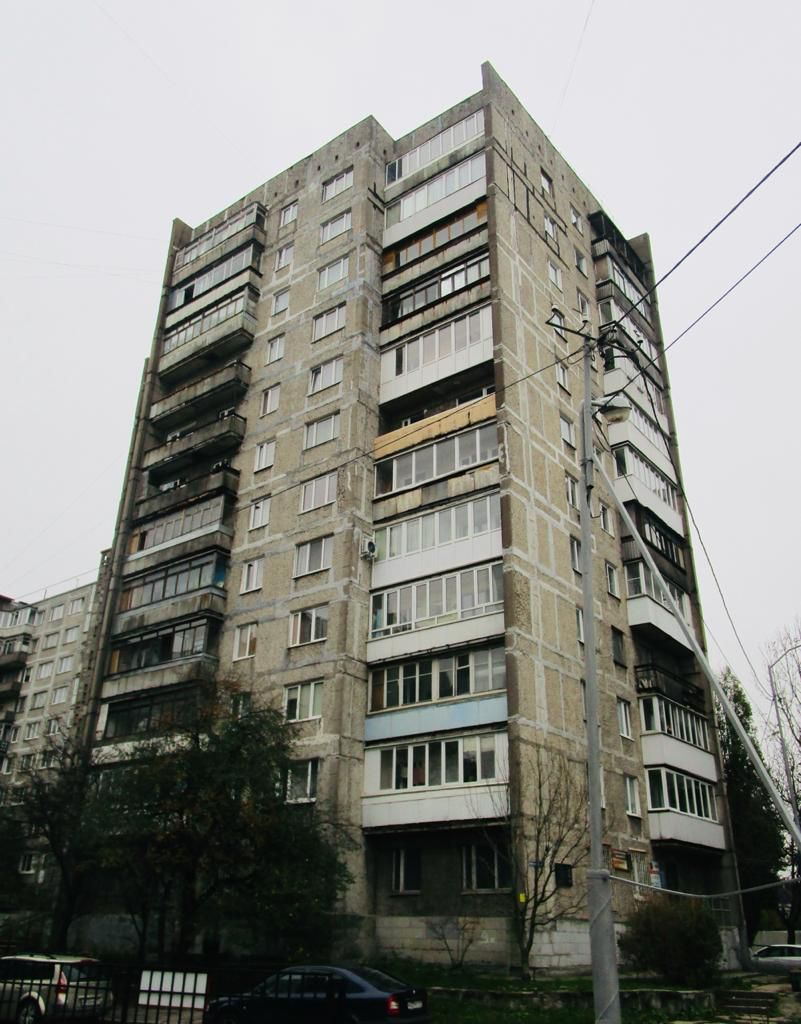 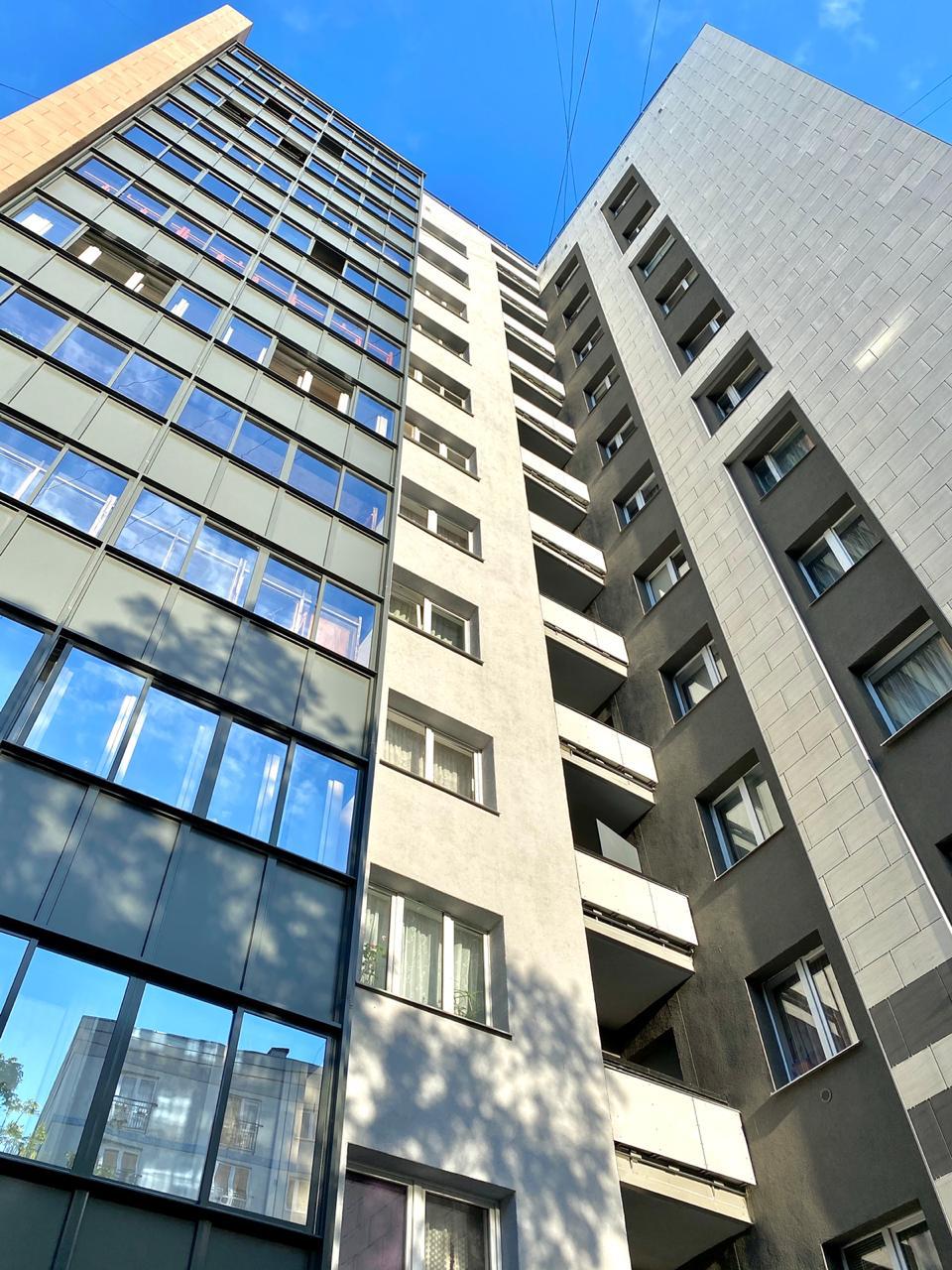 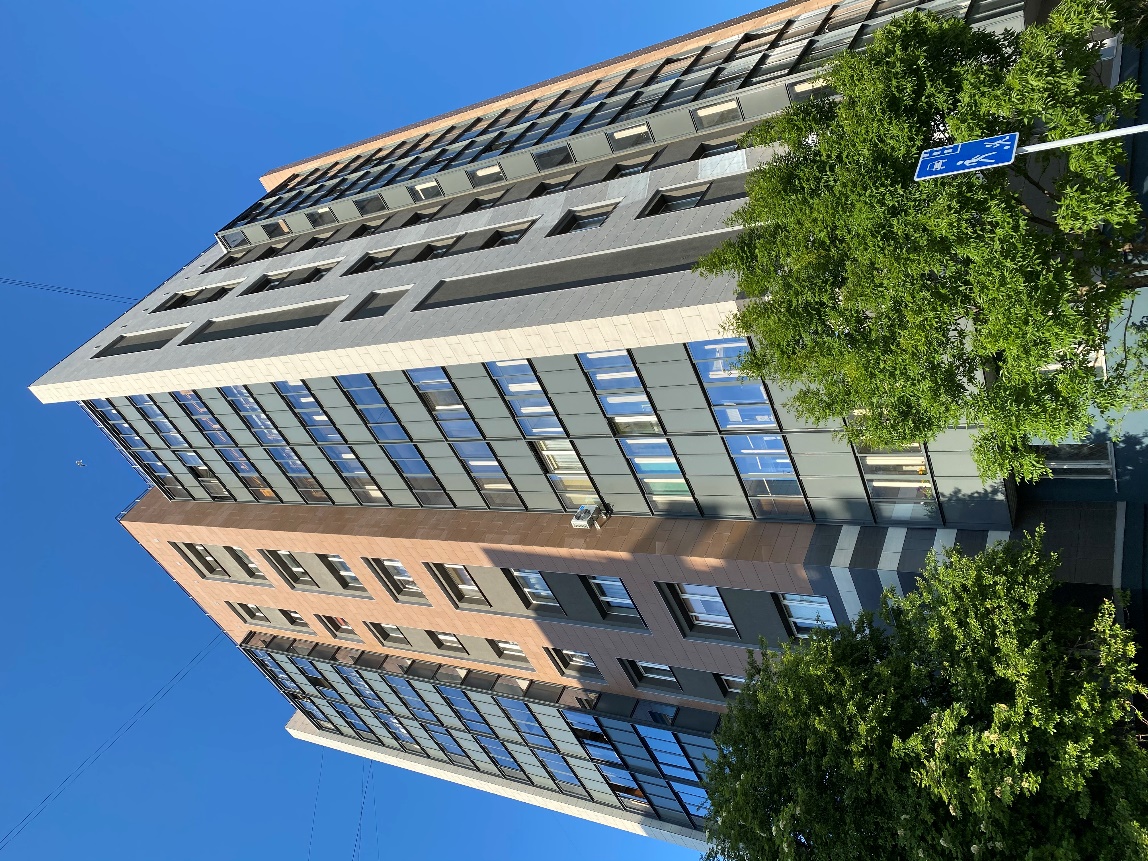 ДО
ПОСЛЕ
НАБЕРЕЖНАЯ МАРШАЛА БАГРАМЯНА, 4
СОВЕТСК (энергоэффективность)ПРЕОБРАЖЕНИЕ СОВЕТСКОЙ ТИПОВОЙ ЗАСТРОЙКИ
#ДЕЛАЙКАПРЕМОНТПРАВИЛЬНО
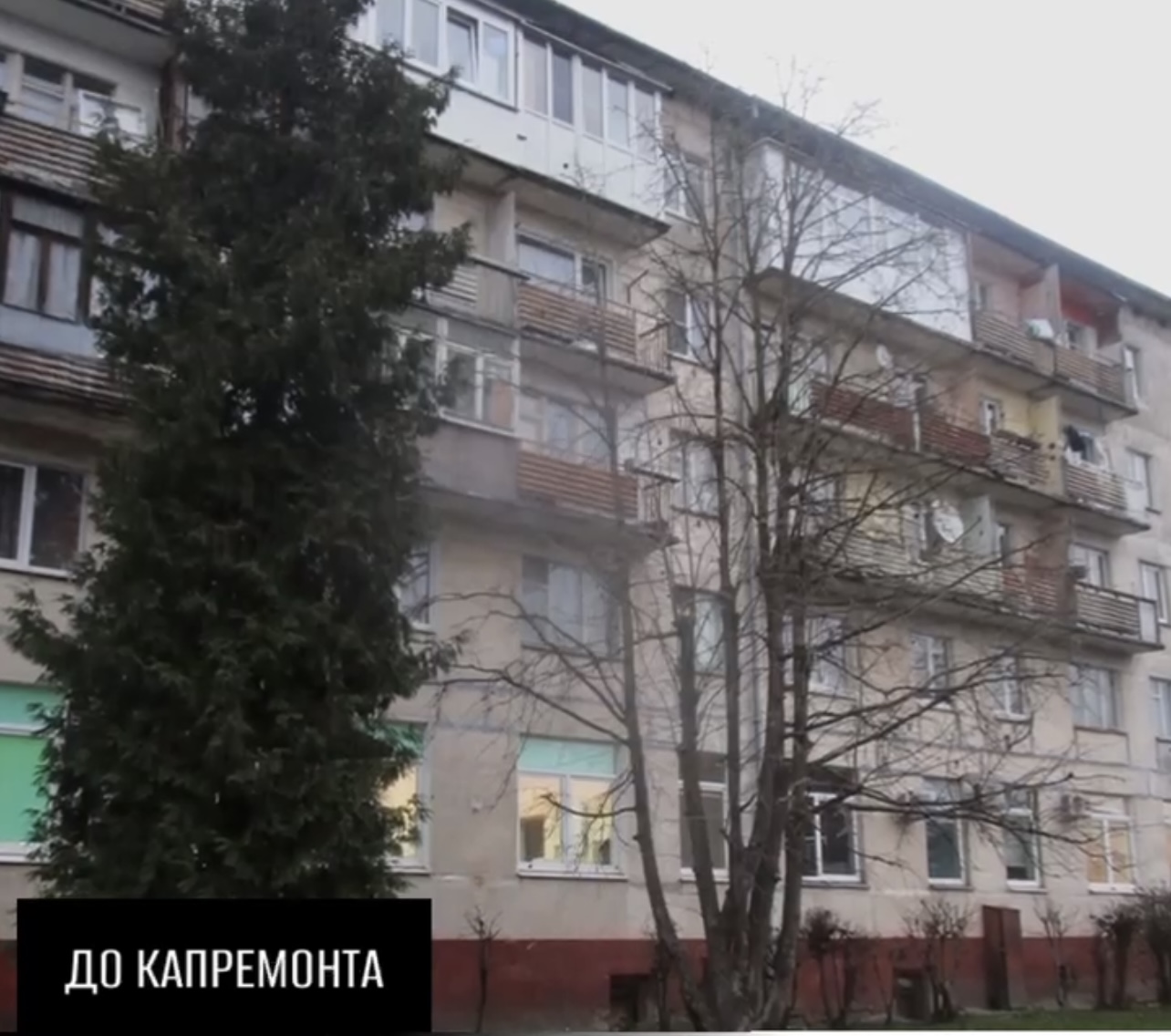 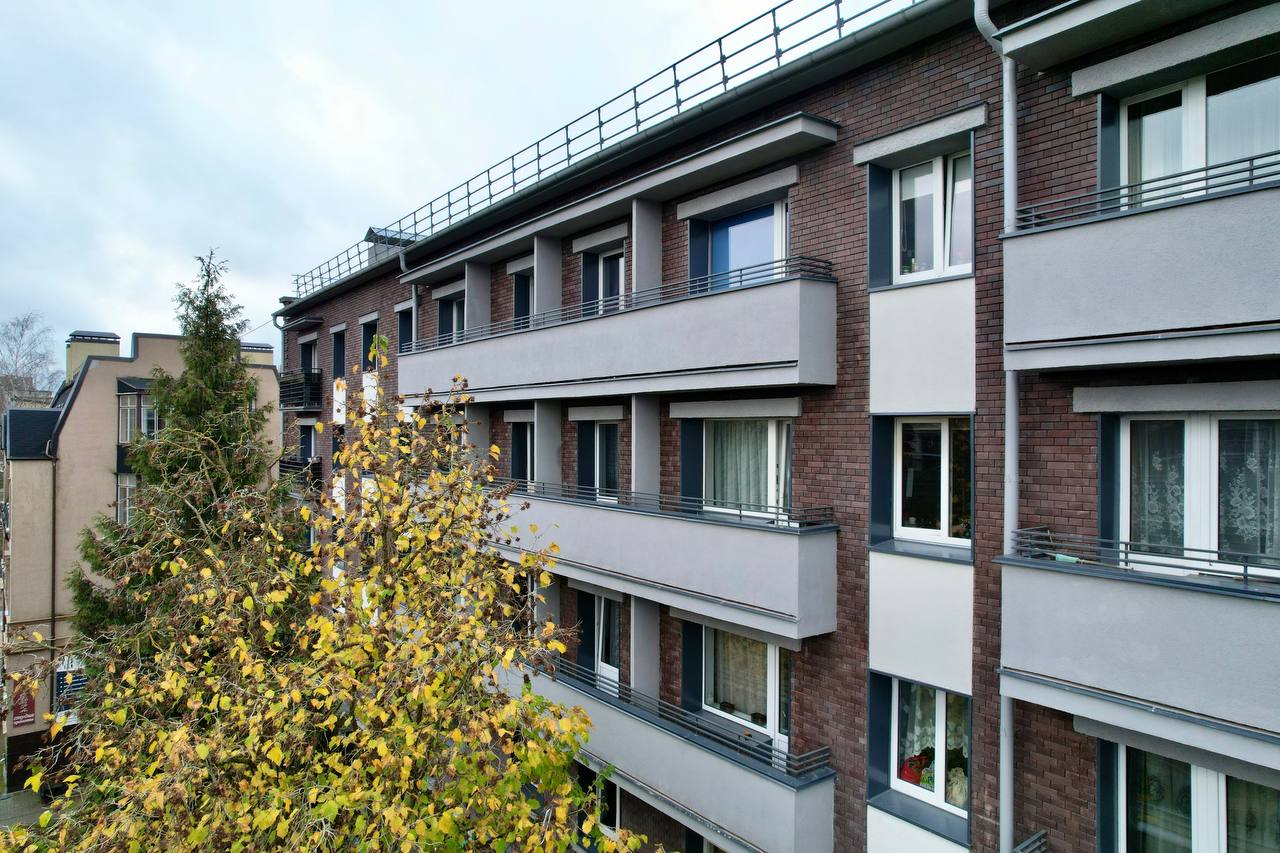 ПОСЛЕ
ДО
КАЛИНИНГРАДПРЕОБРАЖЕНИЕ СОВЕТСКОЙ ТИПОВОЙ ЗАСТРОЙКИ
#ДЕЛАЙКАПРЕМОНТПРАВИЛЬНО
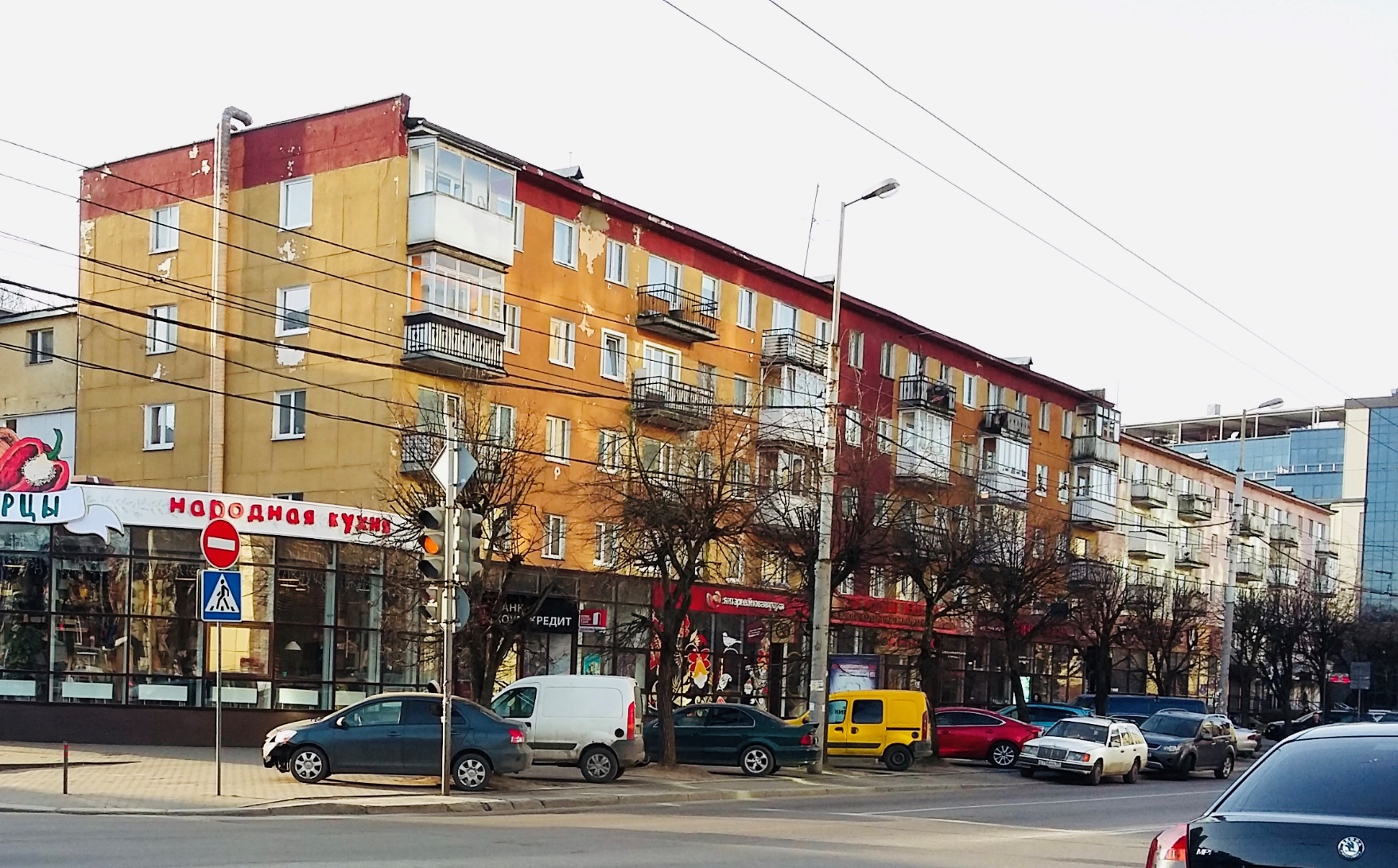 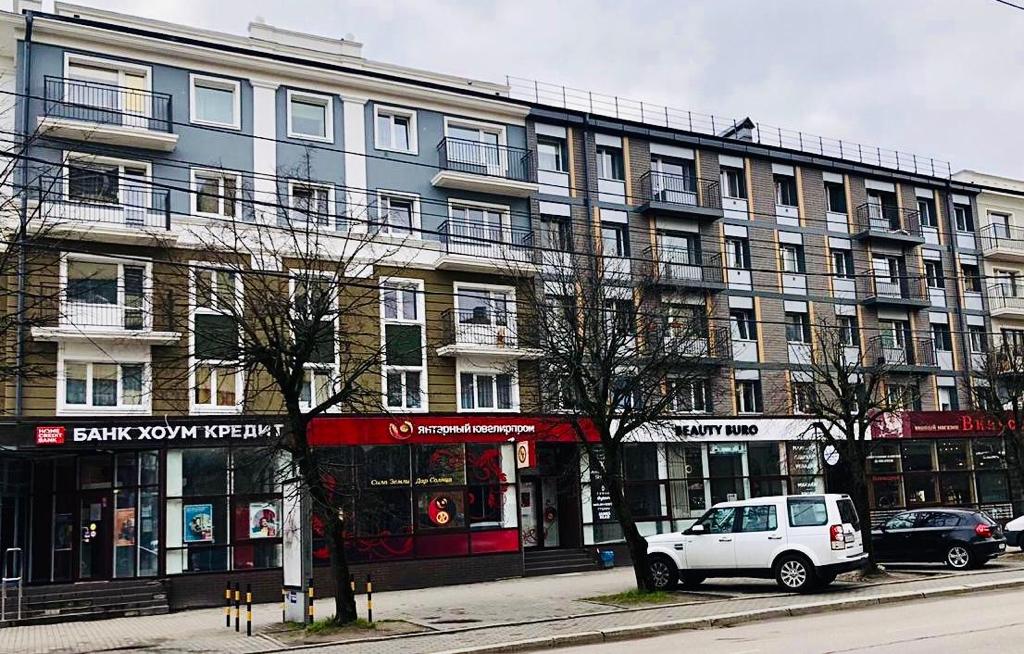 ДО
ПОСЛЕ
Ул. Театральная
КАЛИНИНГРАД (формирование комфортной среды)ПРЕОБРАЖЕНИЕ СОВЕТСКОЙ ТИПОВОЙ ЗАСТРОЙКИ
#ДЕЛАЙКАПРЕМОНТПРАВИЛЬНО
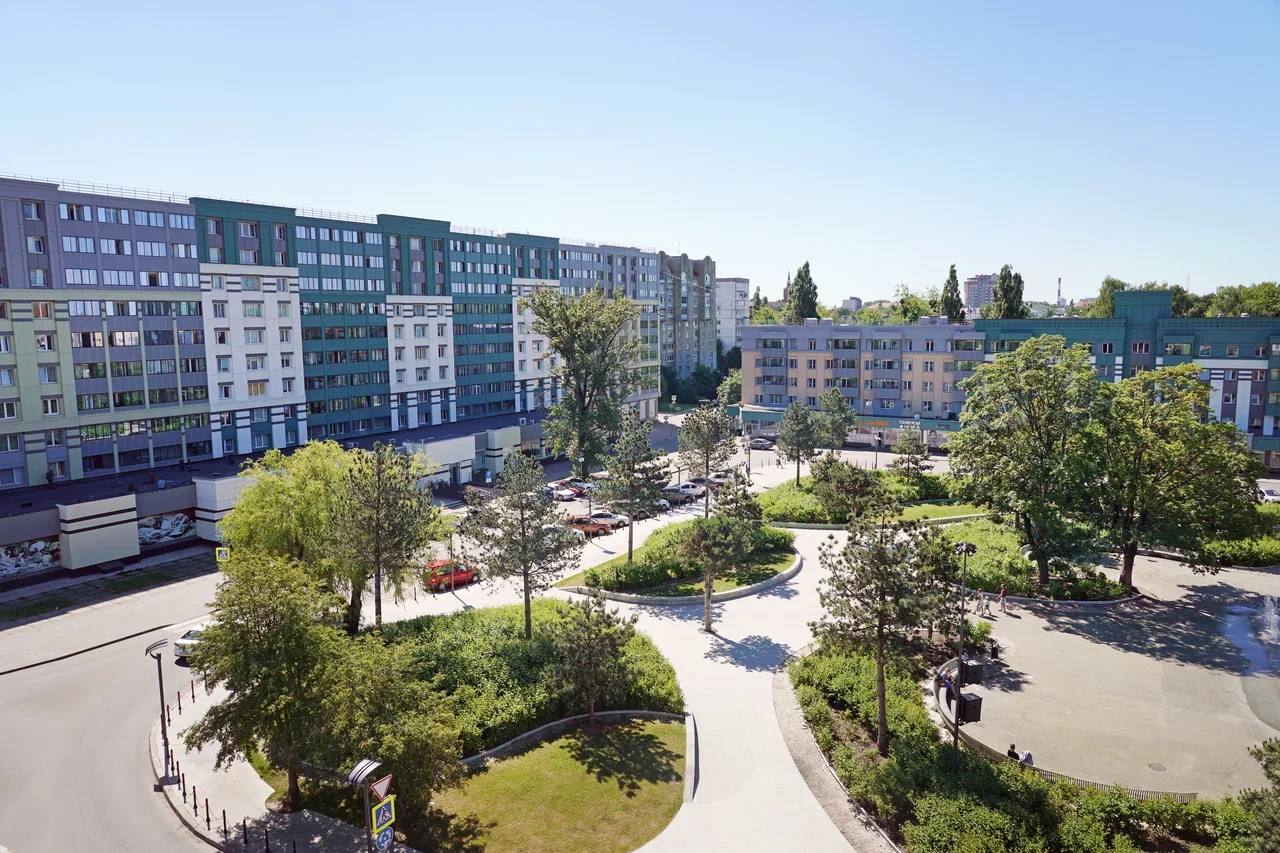 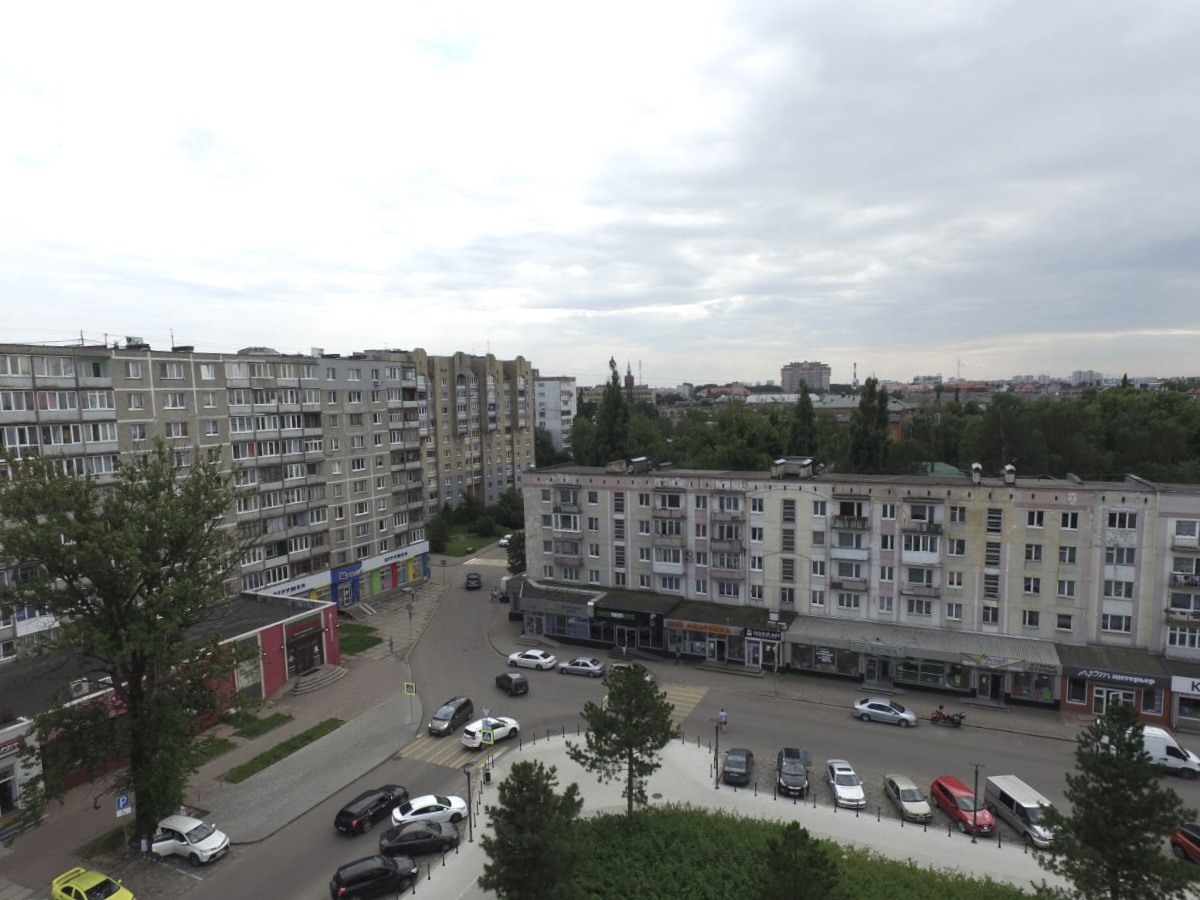 ПОСЛЕ
ДО
ЛЕНИНСКИЙ ПРОСПЕКТ, сквер 70-летия Калининградской области
КАЛИНИНГРАДЭнергоэффективность
#ДЕЛАЙКАПРЕМОНТПРАВИЛЬНО
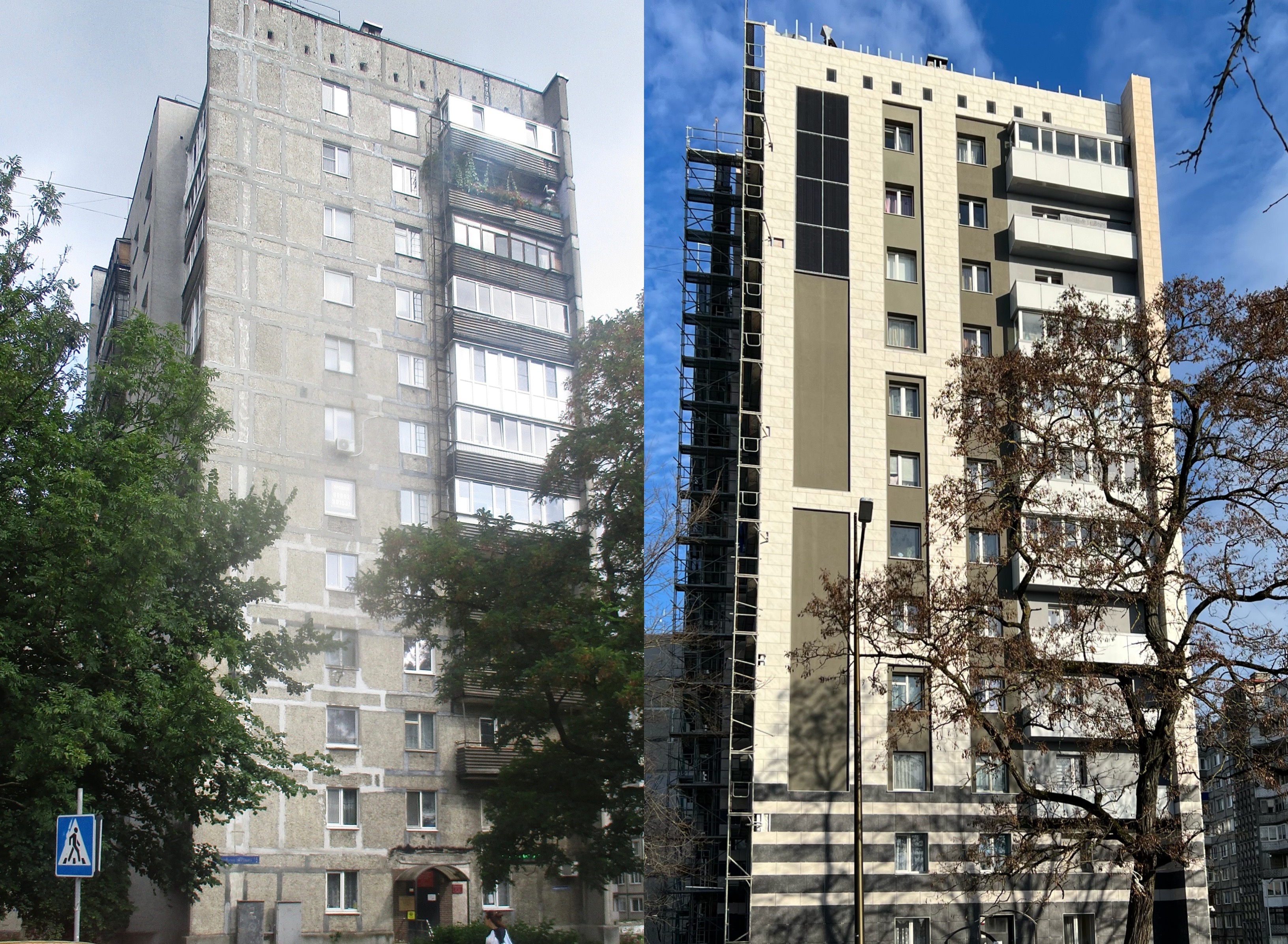 УСТАНОВКА СОЛНЕЧНЫХ ПАНЕЛЕЙ
КАЛИНИНГРАДНОВОЕ В ЗАКОНОДАТЕЛЬСТВЕ
#ДЕЛАЙКАПРЕМОНТПРАВИЛЬНО
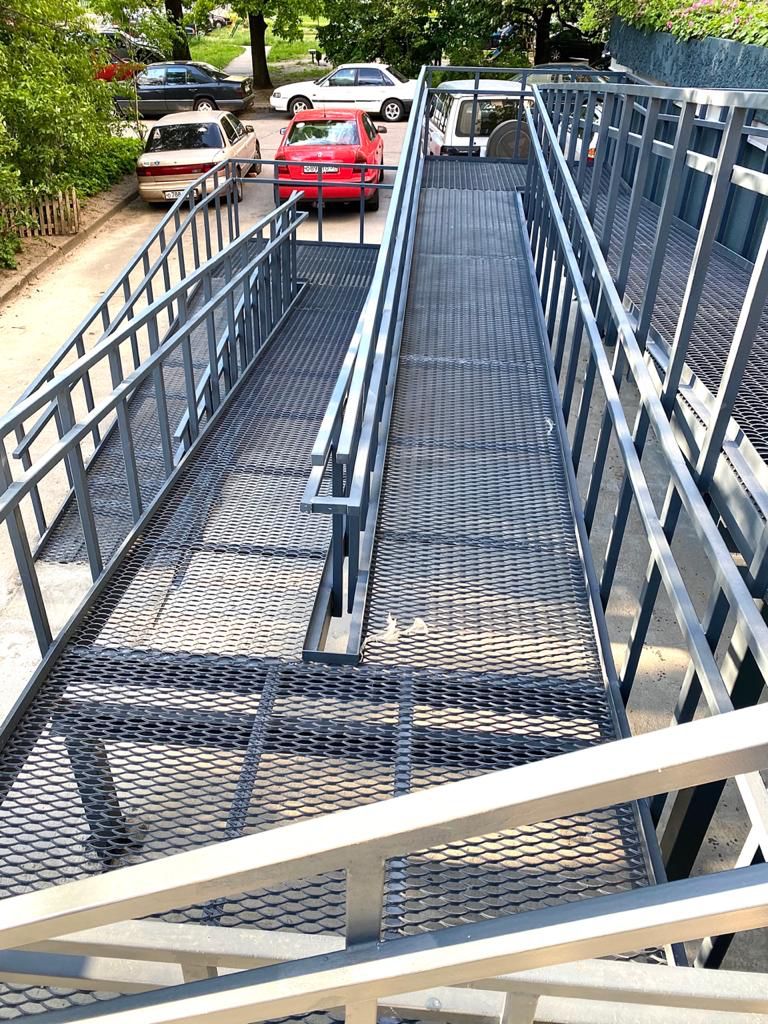 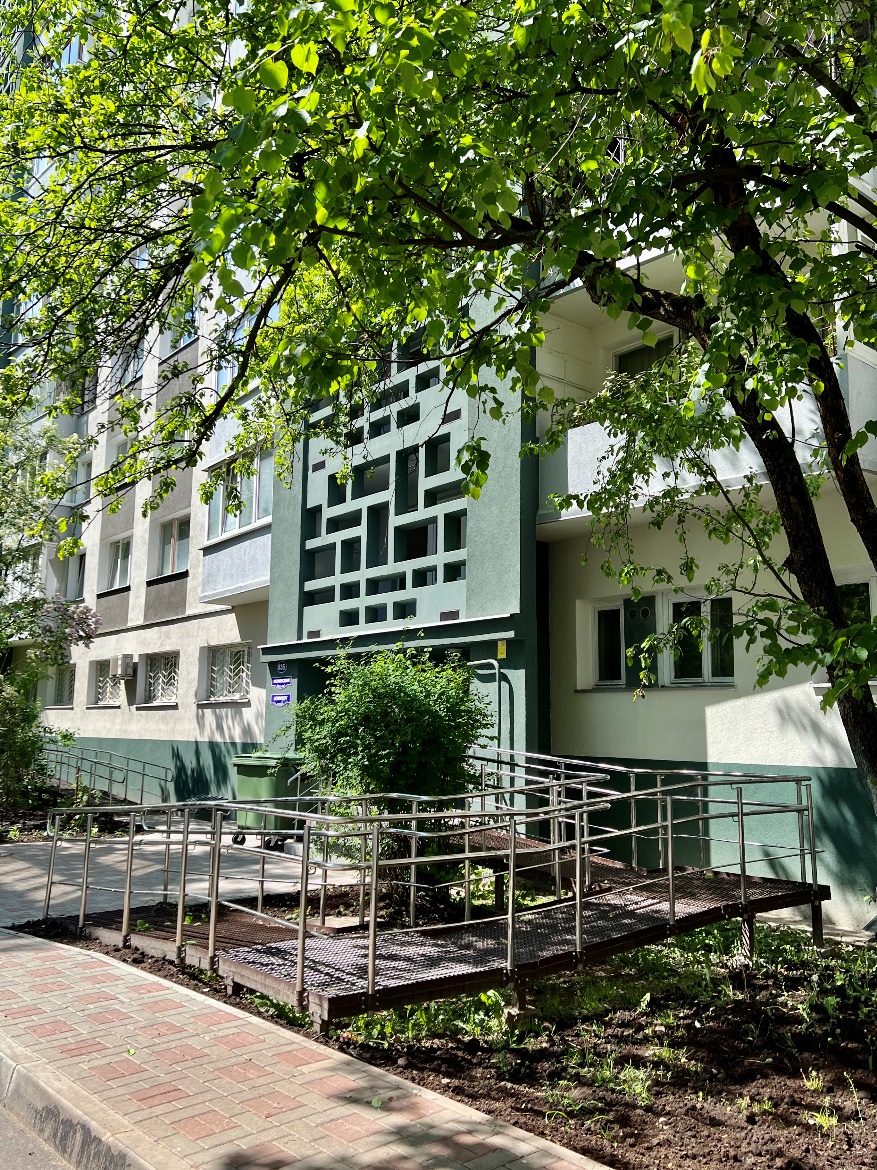 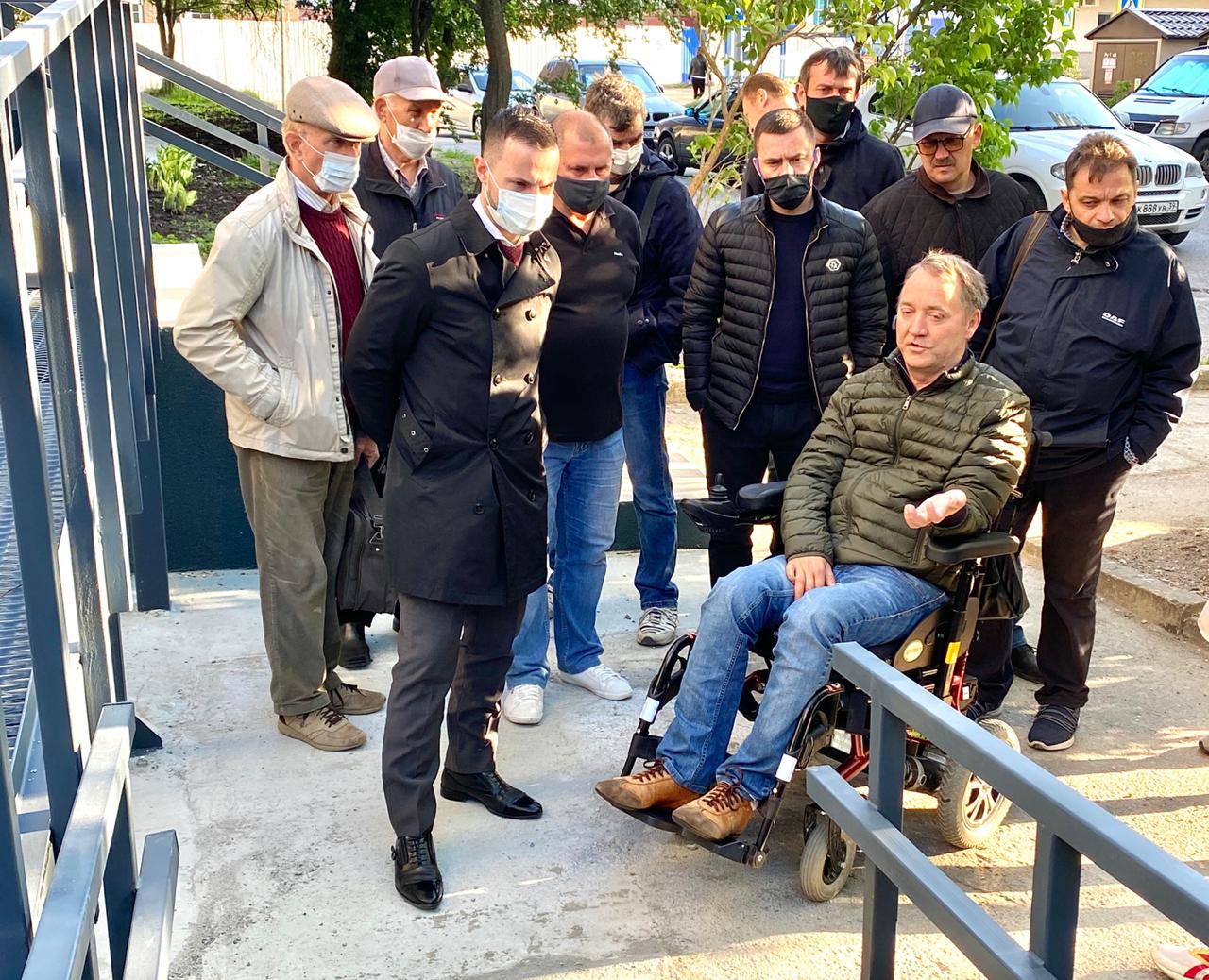 УСТАНОВКА ПАНДУСОВ ДЛЯ МАЛОМОБИЛЬНЫХ ГРУПП НАСЕЛЕНИЯ
СТАТИСТИКА
#ДЕЛАЙКАПРЕМОНТПРАВИЛЬНО
МКД, выбравшие способ формирования на специальном счете:
2020 (факт) – 2 433
2021 (факт) – 2 530
2022 (план) – 2 620
в % от кол-ва МКД
2020 – 17 % 
2021 – 18 % 
2022 – 20 %
Переход на спец.счета
От фонда капитального ремонта с «общего котла» в среднем 
200 млн ₽ в год
КОНТАКТЫ
#ДЕЛАЙКАПРЕМОНТПРАВИЛЬНО
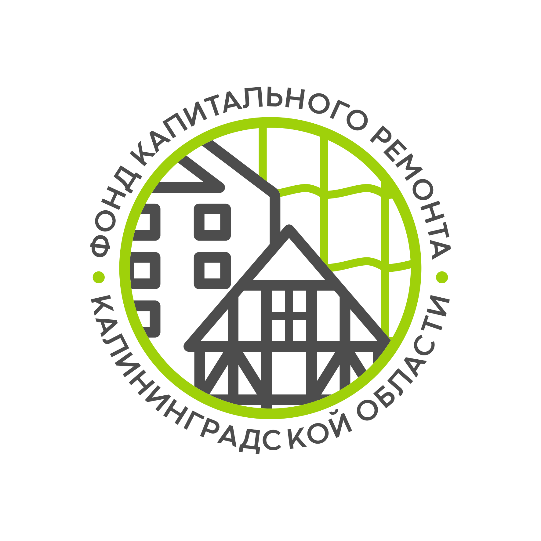 Генеральный директор
ТУРКИН ОЛЕГ АЛЕКСЕЕВИЧ

Включен в национальные
реестры специалистов

НОПРИЗ
Национальное объединение
изыскателей и проектировщиков

НОСТРОЙ
Национальное объединение
строителей
г. Калининград, ул. Комсомольская, 51
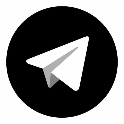 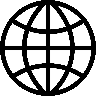 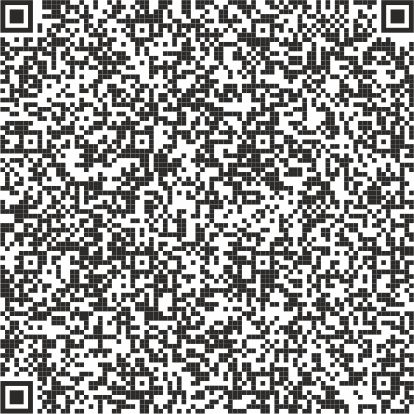 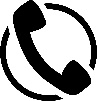 +7 (921) 612-77-87
fkr39.ru
t.me/fkr_39
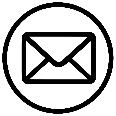 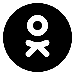 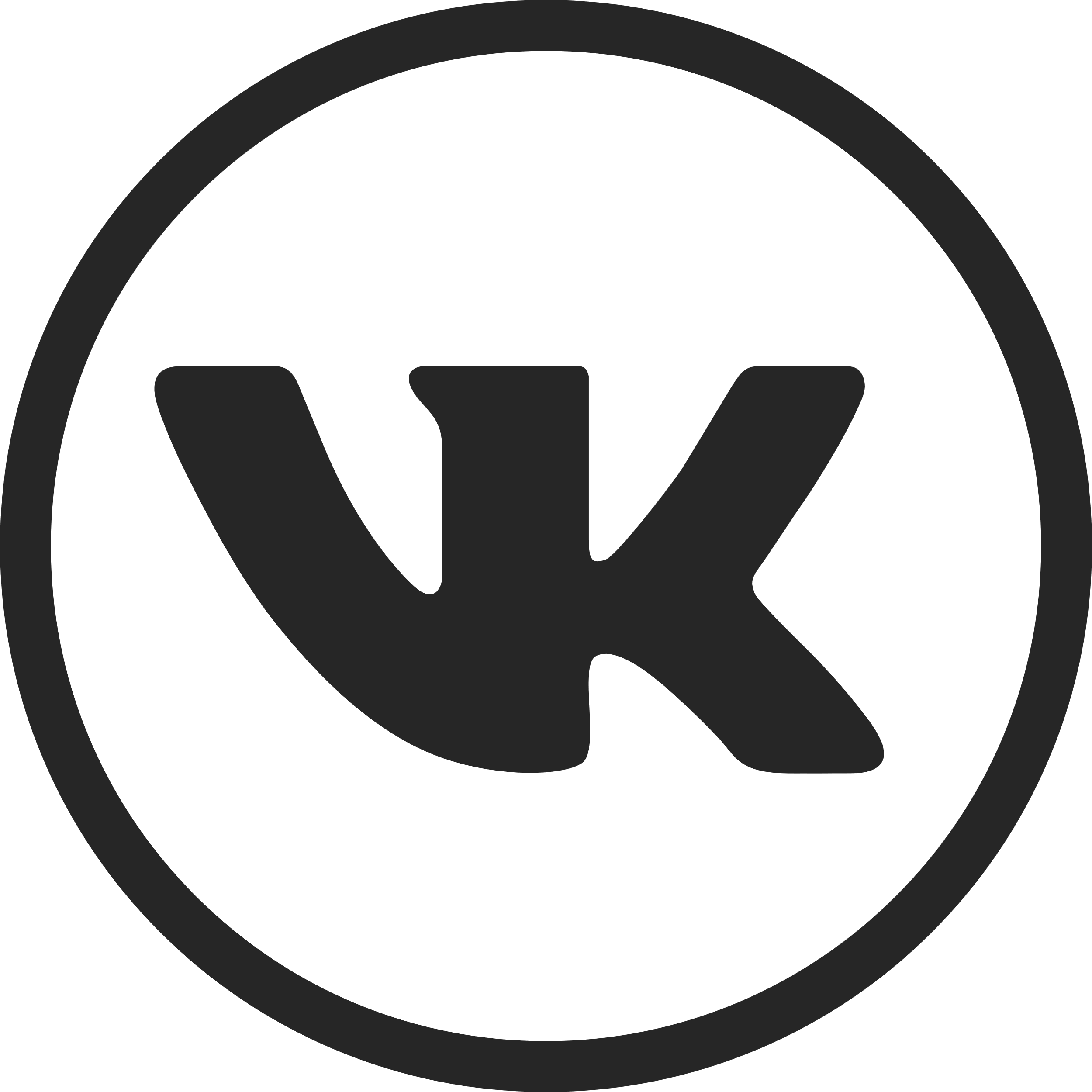 o.a.turkin@fondgkh39.ru
vk.com/fkr_39
ok.ru/fondkld39